ПРАКТИКА воспитательной работы на экономическом факультете ПГУ им.Т.Г.Шевченко
Опыт работы зам. декана ЭФ по ОВР с 2011 года
СХЕМА ВЗАИМОДЕЙСТВИЯ СТУДЕНЧЕСКОГО САМОУПРАВЛЕНИЯ И ЗАМЕСТИТЕЛЯ ДЕКАНА ПО ОРГАНИЗАЦИИ ВОСПИТАТЕЛЬНОЙ РАБОТЫ
Основное правило организации студенческого самоуправления
НЕТ – КОМАНДОВАНИЮ, 
ДА – РАБОТЕ В КОМАНДЕ!
НАБОР КОМАНДЫ
ПРЕЕМСТВЕННОСТЬ – ЗАЛОГ УСПЕХА!
СМЕШАННОСТЬ СОСТАВА – ПЕРЕДАЧА ОПЫТА!
НЕКОТОРЫЕ ПОСТУЛАТЫ УСПЕШНОСТИ В ОРГАНИЗАЦИИ САМОУПРАВЛЕНИЯ
1. разносторонний охват - представление интересов студентов на всех основных направлениях
2. взаимодействие - каждый комитет решает свои специфические задачи; в тоже время они часто имеют общие точки приложения сил, взаимно дополняя друг друга, когда целесообразно и необходимо их взаимодействие 
3. личный пример – председатель каждого комитета должен помнить главное, что именно он, как личность делает свой комитет, а не комитет обязывает что-то выполнять
4. мотивация – понимание полезности опыта нахождения председателем
5. общие традиции – умение сохранять и преумножать те традиции, которые помогают быть командой (неформальные совместные встречи, «духовные наставники» и т.д.)
6. «работа над ошибками» - разбор проведенных мероприятий
7. качество действий комитетов и поддержка инициатив
8. правила контроля 
9….
ЭТАПЫ СТАНОВЛЕНИЯ ДЕЙСТВУЮЩЕЙ НА ЭФ СИСТЕМЫ САМОУПРАВЛЕНИЯ
1 этап: поиск и отбор команды
2 этап: формирование основных прав и обязанностей и распределение функционала
3 этап: создание платформы общения, обмена информацией и т.п.
4 этап: создание, реализация и контроль студенческих проектов 
5 этап: передача традиций и лучших моментов в работе системы
6 этап: создание системы мотивирования и поощрения актива
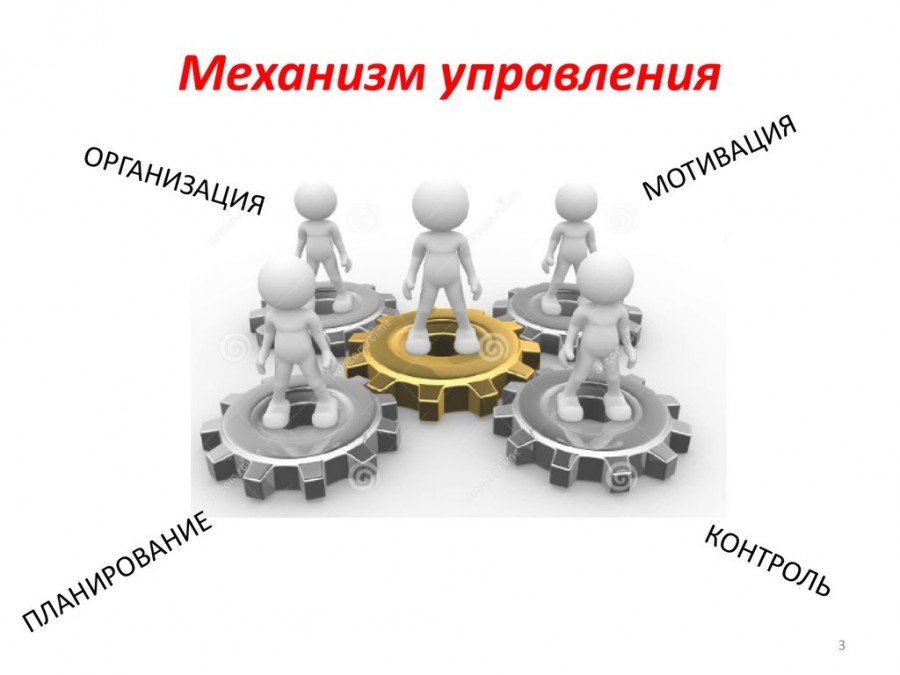 Успешные проекты самоуправления
1. Волонтерское движение ЭФ «Добро вокруг нас»
2. Проект «День самоуправления»
3. Проект «Спортивный фестиваль «Мы-ЭКОНОМ»
4. Проект «Патриотический слет «Наш дом – ЭКОНОМ»
5. Проект «Последний звонок для выпускников»
6. Проект «Вечер встречи с выпускниками прошлых лет»
7. Проект «Электронная газета «Экономикс»»
8. Проект «Стенды успеха «Звезды ЭКОНОМА», «Студактив» 
9. Пилотный проект 2021-2022 уч.года «РЕЙТИНГ ОВАЯ ТАБЛИЦА ЭФ»
РЕЙТИНГОВАЯ ТАБЛИЦА ЭФ
ЦЕЛЬ: УЧЕТ И КОНТРОЛЬ АКТИВНОСТИ СТУДЕНТОВ ФАКУЛЬТЕТА ВО ВНЕУЧЕБНОЙ СТУДЕНЧЕСКОЙ ЖИЗНИ
ПРЕИМУЩЕСТВА: 
- СТИМУЛИРУЕТ СТУДЕНТОВ К АКТИВНОЙ ЖИЗНИ;
- ОБЛЕГЧАЕТ ВОЗМОЖНОСТЬ ФИКСАЦИИ ВСЕХ СОБЫТИЙ;
- ДАЕТ НАГЛЯДНУЮ КАРТИНУ САМЫХ АКТИВНЫХ СТУДЕНТОВ ДЛЯ ДАЛЬНЕЙШЕГО ПООЩРЕНИЯ (ПРЕМИЯ, БЛАГОДАРНОСТИ, ГРАМОТЫ, ФОТО НА СТЕНД ЗВЕЗД)
- ОБЕСПЕЧИВАЕТ УДОБСТВО СОЗДАНИЯ ПОРТФОЛИО СТУДЕНТОВ
- ПОЗВОЛЯЕТ СТУДЕНЧЕСКОМУ САМОУПРАВЛЕНИЮ ВИДЕТЬ РЕЗУЛЬТАТЫ РАБОТ СВОИХ КОМАНД (ПО ОТДЕЛЬНОСТИ И В ЦЕЛОМ КАК ЕДИНОГО МЕХАНИЗМА)
- ПОЗВОЛЯЕТ ПРОВОДИТЬ РАЗЛИЧНЫЕ АНАЛИТИЧЕСКИЕ ИССЛЕДОВАНИЯ.
Таблица фиксации мероприятий (сводная)
РЕЙТИНГОВАЯ ТАБЛИЦА ЭФ
Разбалловка для рейтинговой таблицы (проект)
Цитаты о грамотном управлении
Хотите подчинить себе других, - начинайте с себя.
Люк де Клапье Вовенарг
Плохой руководитель знает, что надо сделать. А хороший показывает, как это сделать.
С. Орджоникидзе
Когда много рулевых — быть кораблю на рифах.
Ф. С. Честерфильд